Nome da escola   EB Sendim
Concelho  Matosinhos
Nome vulgar  Melro
Nome científico   Turdus merula
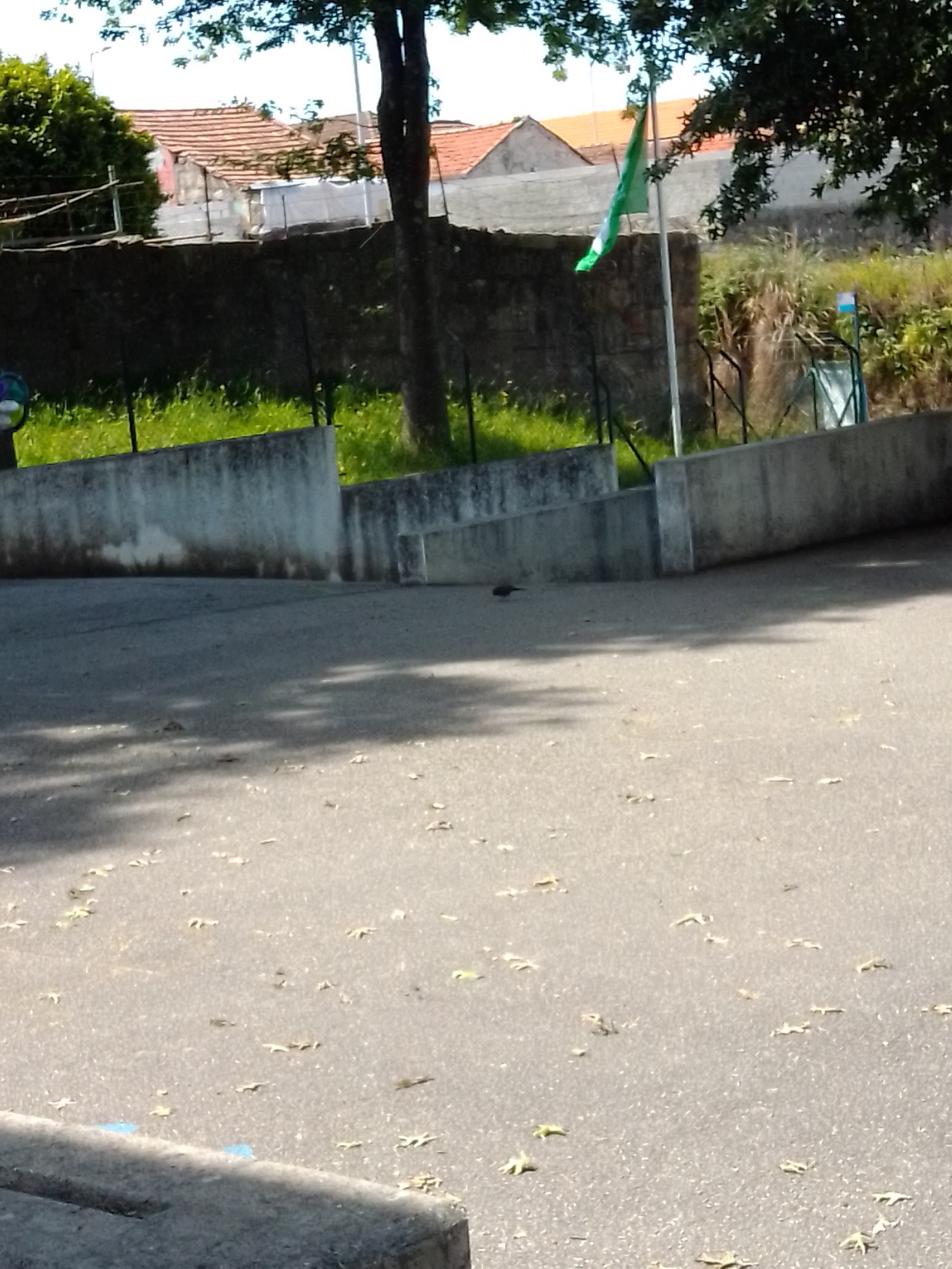 Estatuto de conservação  Não ameaçada
Alimentação É omnívoro, consumindo uma grande variedade de insetos, vermes, bagas e drupas
Distribuição Geográfica   Existe tanto no norte como no sul do país
Curiosidades   Alguns melros-pretos podem apresentar um albinismo parcial, apresentando algumas penas brancas, embora raros.
O canto do melro é um dos que mais se destacam entre os pássaros. Por isso ele também pode ser conhecido como a ave Beethoven, pois é um canto muito lindo e afinado. 
Ameaças  O aumento da densidade urbana é uma ameaça à sobrevivência do melro preto e por isso os pesquisadores observaram uma notável associação do aumento do número de humanos com uma diminuição no número de melros pretos. Eles migram para florestas mais afastadas. Além disso, o cão doméstico é uma ameaça para o melro.
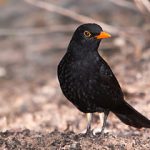